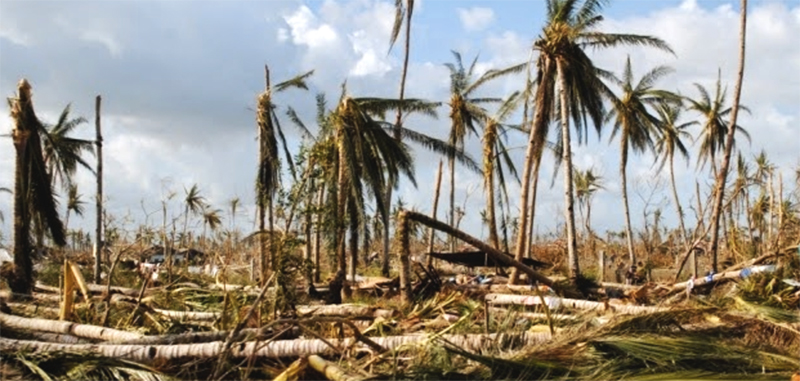 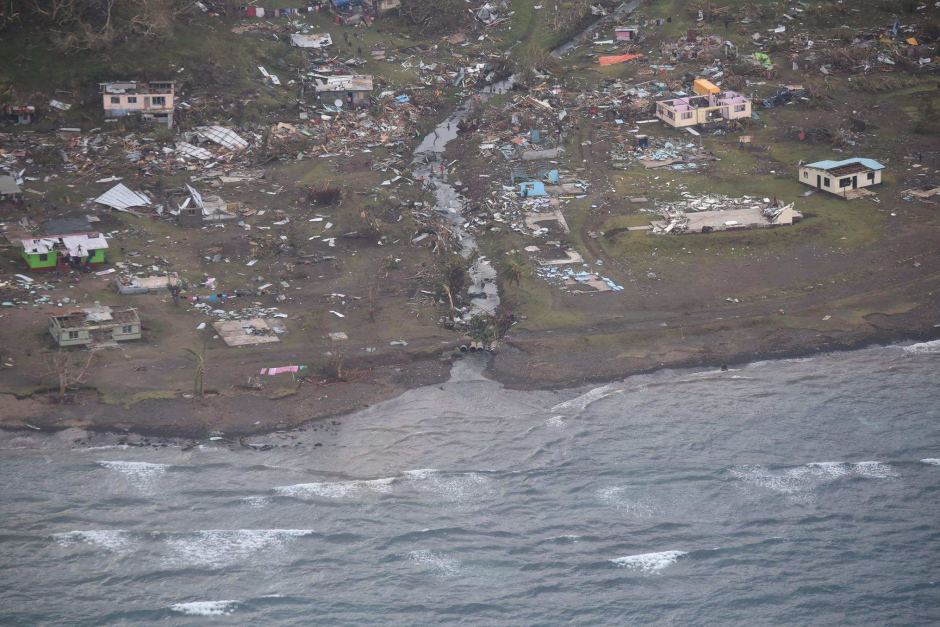 The Post-Disaster Needs Assessment (PDNA)
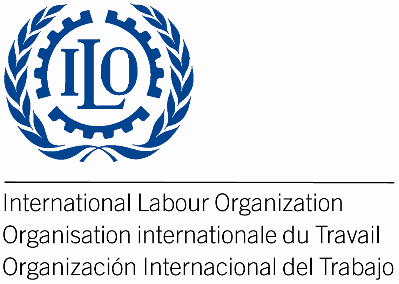 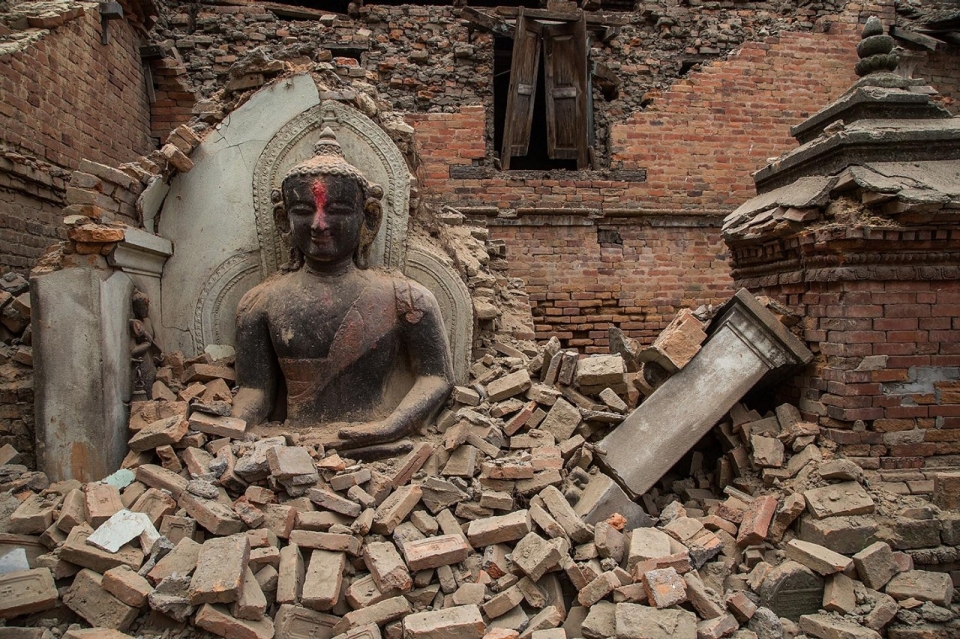 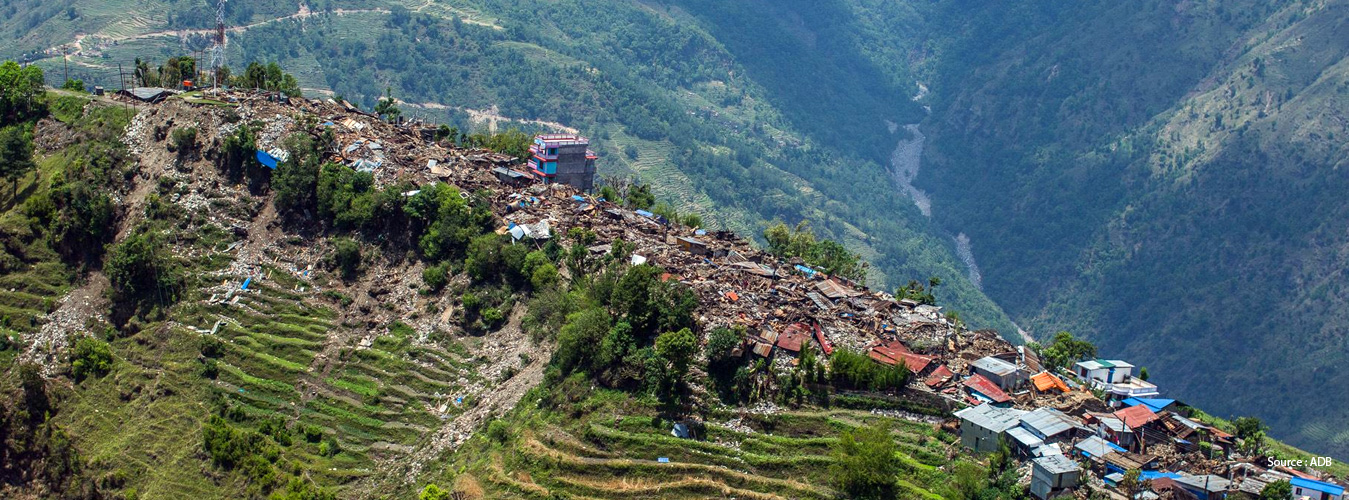 [Speaker Notes: Copyright by Getty Images]
Government-led exercise that produces a single consolidated assessment report

Global mechanism that collects information on economic damages and losses, and generates recovery framework with a BBB & human-centered approach

Coordinated and coherent approach  based upon the EU-UN-World Bank Joint Declaration on Post Crisis Assessments and Recovery in 2008
What is the PDNA?
 Video
Since 2005
48 PDNAs have been conducted in 40 countries
The ILO has supported  27 assessments
Out of these six were conducted in the last 12 months
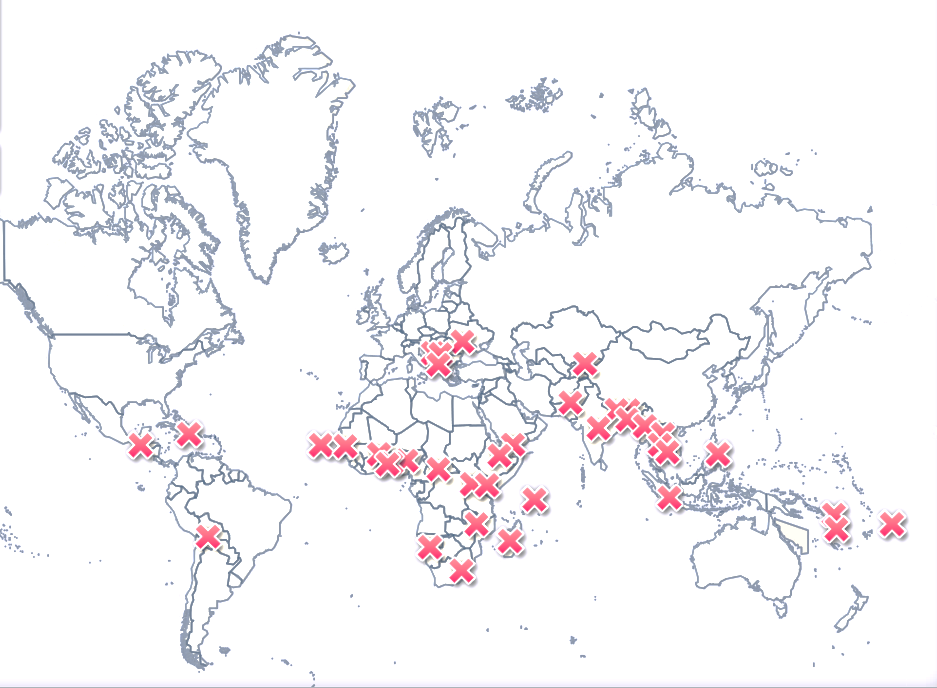 [Speaker Notes: See: http://www.gfdrr.org/sites/gfdrr/files/urban-floods/PDNA.html]
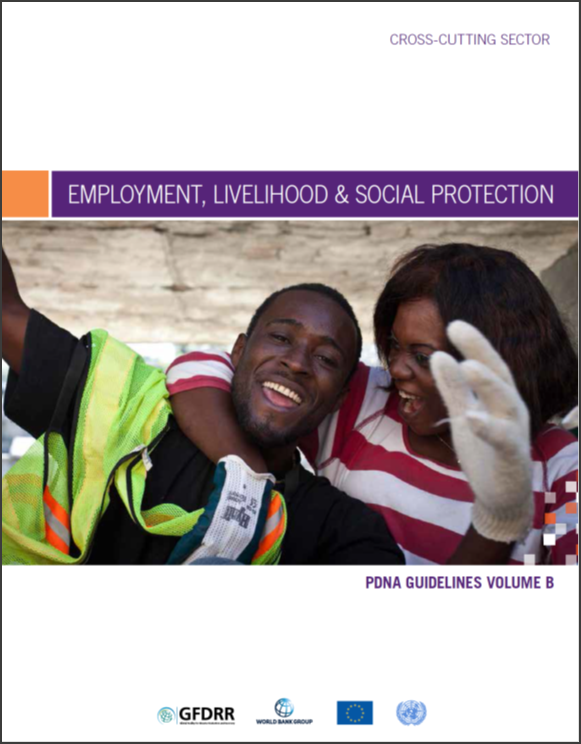 Step 2 collection of post disaster information:- secondary data from PDNA sectors- primary data through field visits
RECOVERY
ASSESSMENT
HAZARD
Steps  3 estimation of the disaster effect:- quantitiative
The Assessment Process
Steps  4 analysis of the disaster impact:- qualitative
Steps 5 identification of recovery needs and formulation of recovery strategy:- quantitative- qualitative
Step 1 collection of pre-disaster information:
- Constructing the baseline through desk research
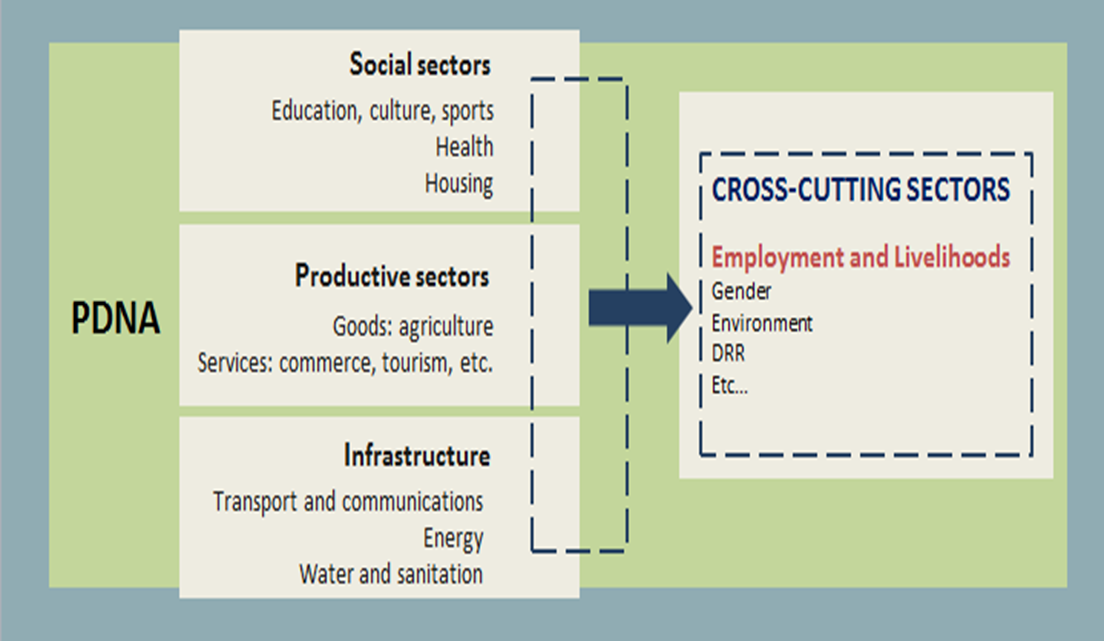 Facilitation of Employment, Livelihoods & Social Protection Sector Assessment

Quantitative analysis to estimate the lost work days and lost personal income

Qualitative analysis to contextualize the quantitative findings  what’s the disaster’s impact on i.e. people with disabilities, female-headed households, elderly, informal workers and unemployed people and people with HIV/Aids?

Identification of EL&SP recovery needs
What does the ILO do in a PDNA?
Vanuatu: rapid summary
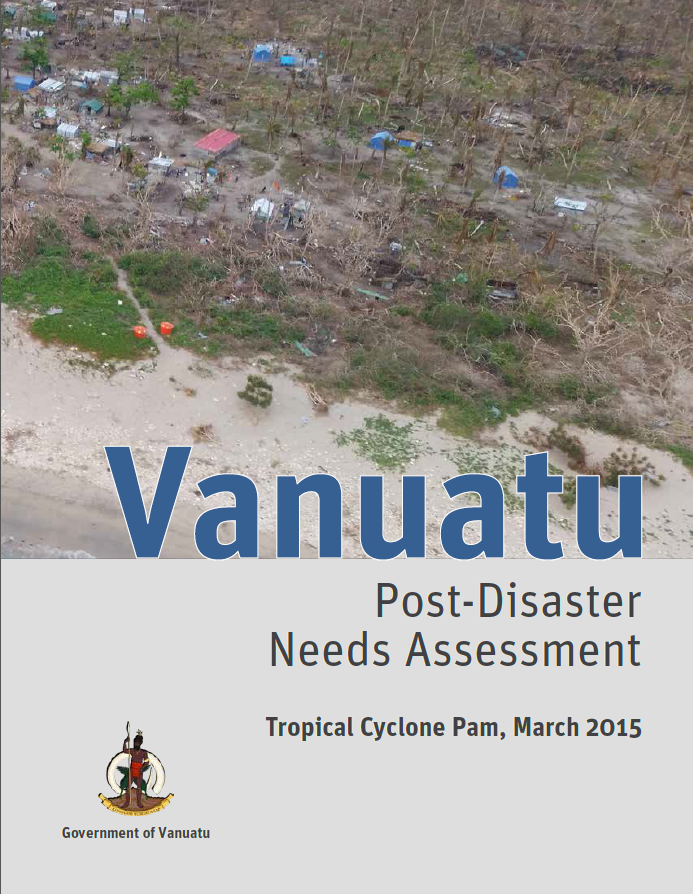 US$449.4 million of damage and losses

equivalent to 64.1% of GDP

40,000 households affected

504,050 lost work days 

US$14 million lost personal income

cost for recovery and reconstruction US$316 million
Vanuatu: Innovations - an easy way to avoid double counting
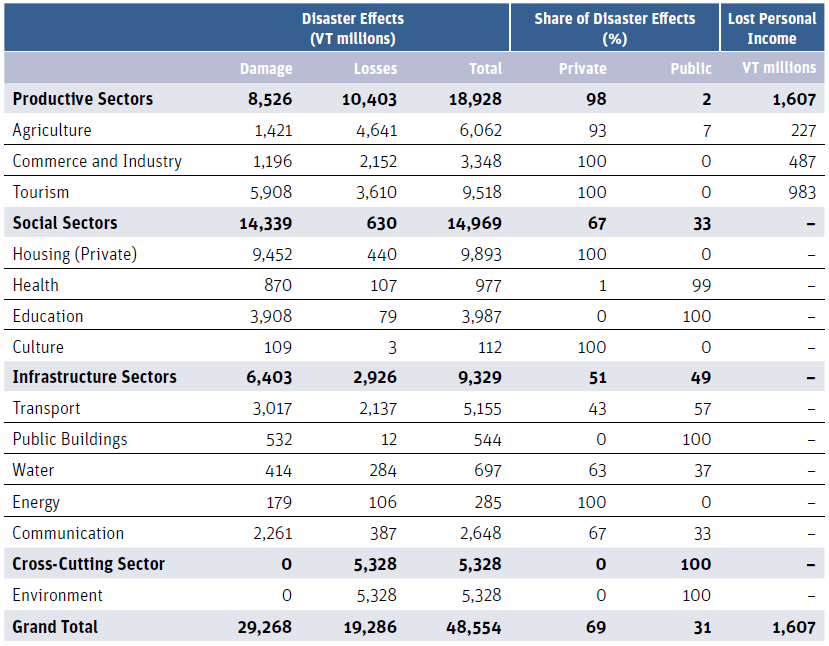 Every PDNA report includes a summary table that captures the Damages and Losses per Sector.

The lost personal income should be included in a seperate column to reflect the cross-cutting nature of the Employment and Livelihoods Sector and to avoid double counting of losses.
[Speaker Notes: Example from 2015 Vanuatu PDNA]
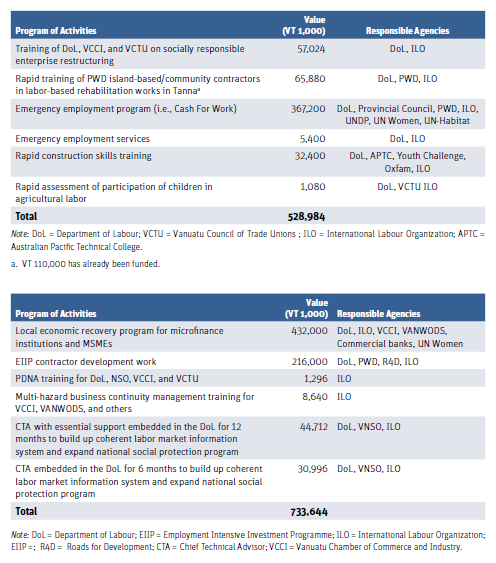 Recovery needs defined by Short, Medium and Long-term…
Vanuatu and Nepal compared: response strategy & activities
Vanuatu
Nepal
Small 	(3)CO Suva 	(1) 
HQ GVA  	(1)Int Consultant 	(1)

NO REGULAR PRESENCE
Large 	(22)CO KTM	(14) 
DWT Delhi	(4)ROAP	(2)HQ GVA  	(1)Int Consultant 	(1)
ILO presence on the ground
Constituents & civil societyDepartment of LabourVN Chamber of Commerce and Industry VN Council of Trade Unions
VANWOODS Microfinance
Int partners & constituentsUN agencies, EU, World Bank,  ADB, JICA 
National Planning Comission Ministry of Labour and Employment
Federation of Nepalese Chambers of Commerce and Industry
Federation of Nepal Cottage and Small Industries
Chamber of Nepalese Industries
Main interlocutors during assessment
Concentrated	Lead of one sector (ELSP) 
Drafting of recovery activitiesEstablishing temporary presence in VN
Extended	Lead of two sectors (E&L, SP)
Participation in 8 sectorsPart of PDNA secretariat
Drafting of recovery strategy
Scope of work